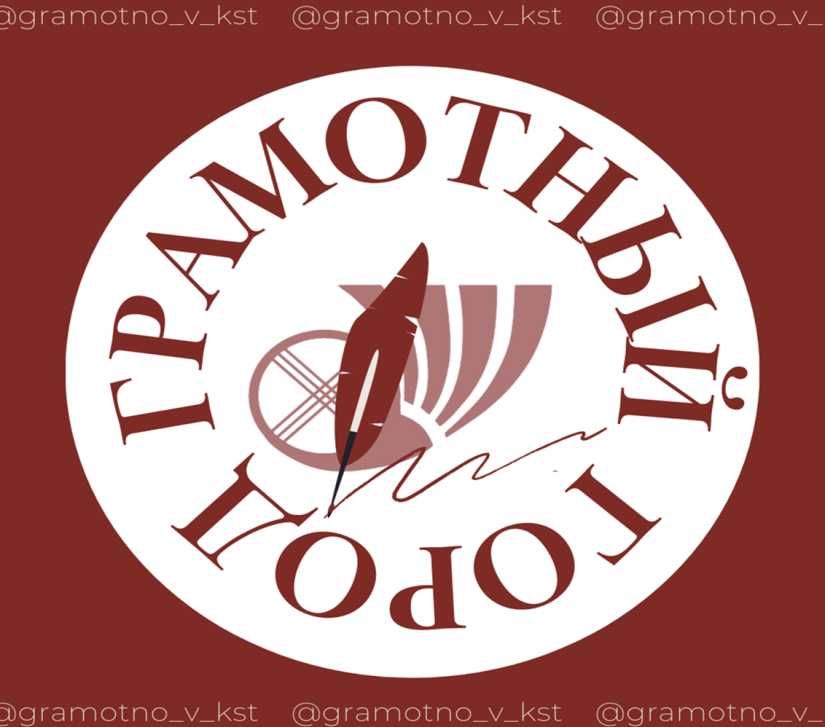 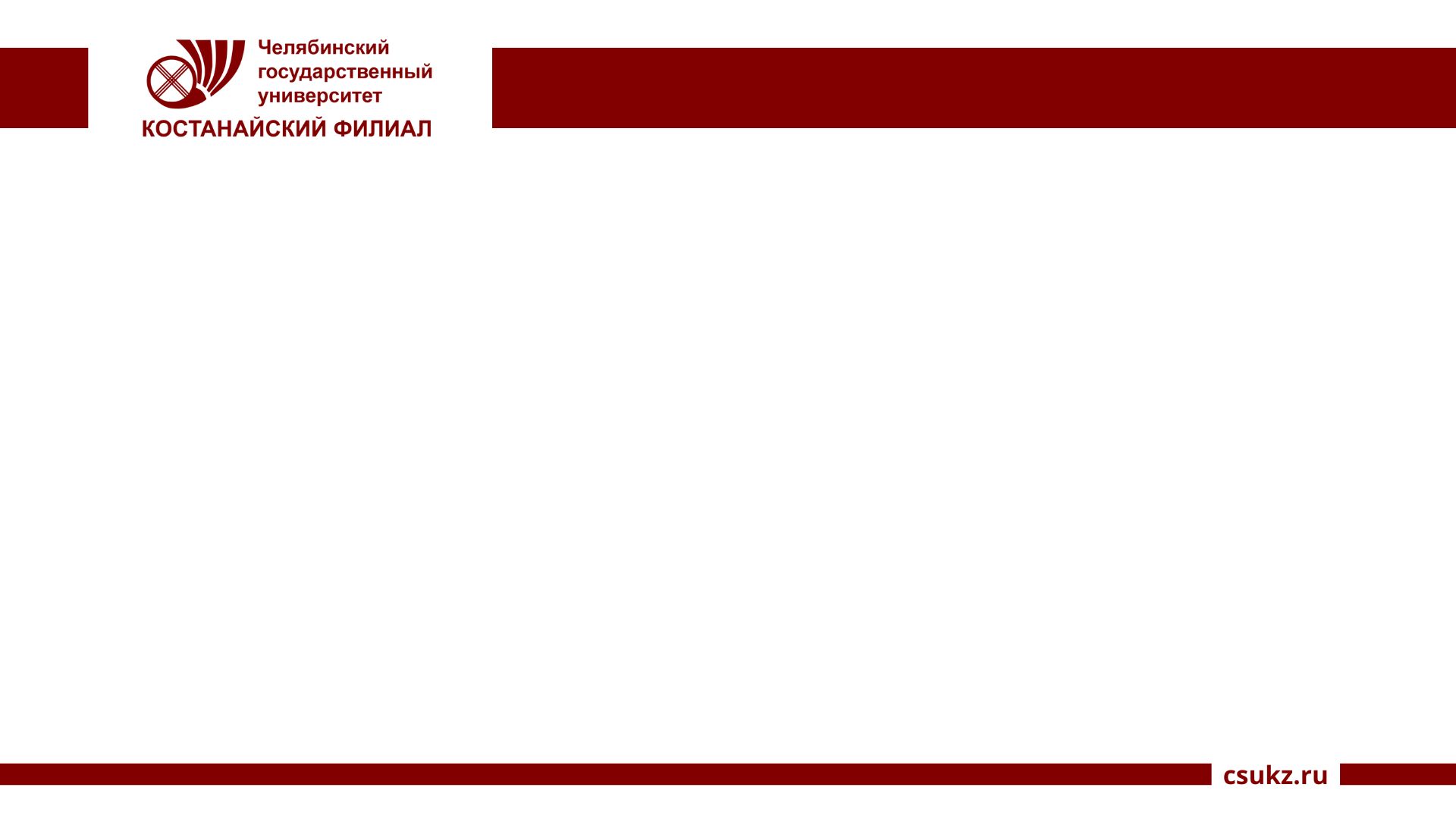 РЕСЕЙДІҢ БІЛІМ ЖӘНЕ ҒЫЛЫМ МИНИСТРЛІГІФедералдық мемлекеттік бюджеттік жоғары білімнің білім беру мекемесі"Челябі мемлекеттік университеті"("ФМБОУ ЖБ"ЧелМУ»)Қостанай филиалКафедра филологиялар
Әлеуметтік жоба: Сауатты қала
Қызмет бағыты: тілдік ортаны зерттеу көпмәдениетті социумның (бұқаралық ақпарат құралдарының мәтіндері коммуникациялар) ішінде практикалық қызмет саласында лингвистика
Жоба жетекшісі: 
Елена Эдуардқызы Штукина, филология ғылымдарының кандидаты, филология кафедрасының профессоры
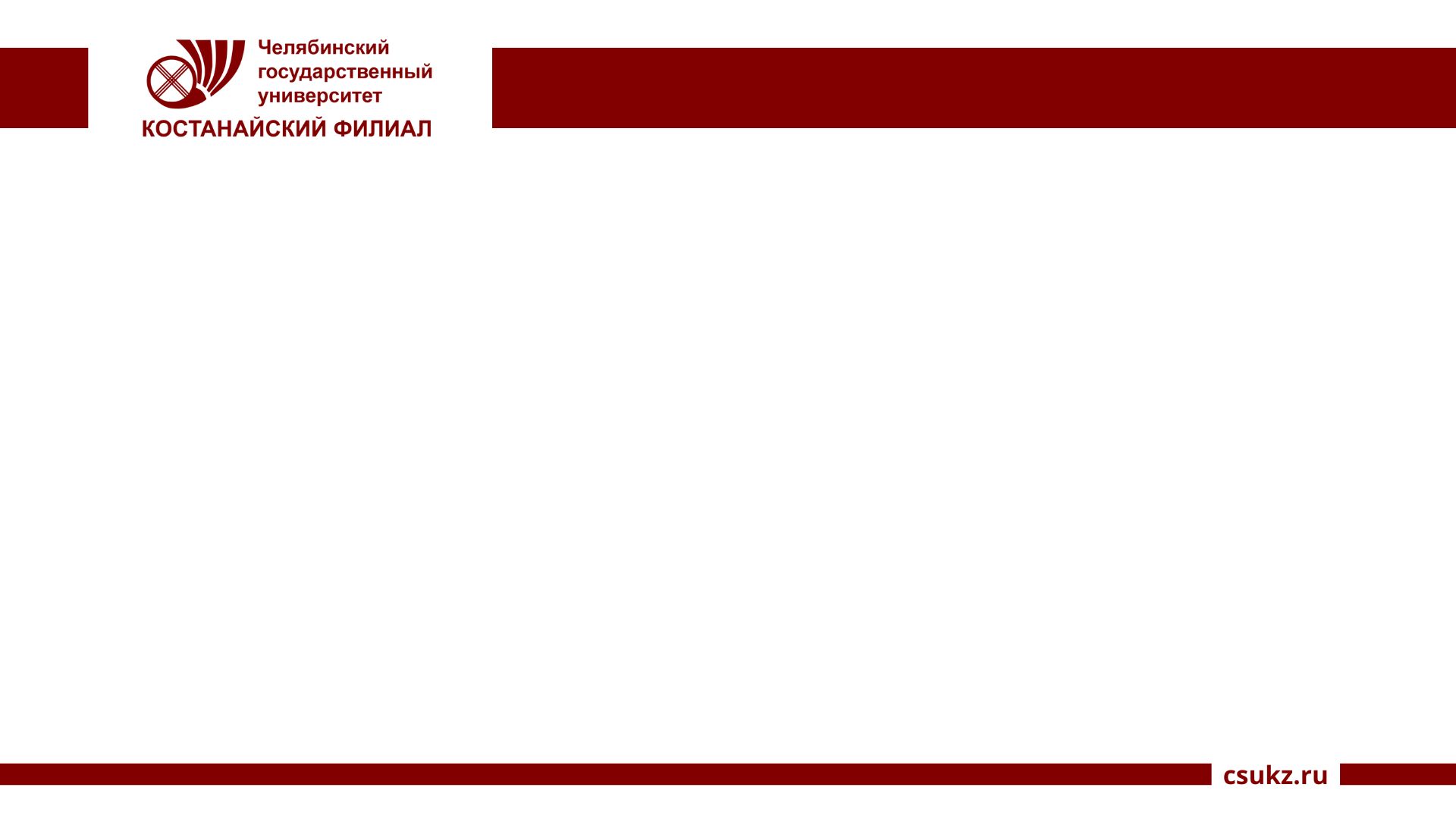 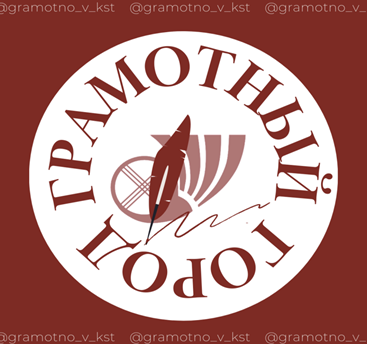 Жобаның мақсаты: тарту ғылыми және іскерлік ынтымақтастық шеңберінде оқытушылардың, мектеп мұғалімдерінің, студенттер мен оқушылардың қатысуымен лингвистикалық мәселелерді талқылай отырып, тілдің нормативтілігі мәселелеріне жұртшылықтың назарын аудару.
Міндеттер: 
арттыру мүшелердің сауаттылығының жалпы деңгейінің лингвомәдени қоғамдастықтар;
волонтерлік Жобаның әлеуметтік желідегі парақшасындағы консалтингтік қызметтер Instagram https://www.instagram.com/gramotno_v_kst/;
азаматтық-патриоттық жастарды тәрбиелеу және мәдени дамыту.
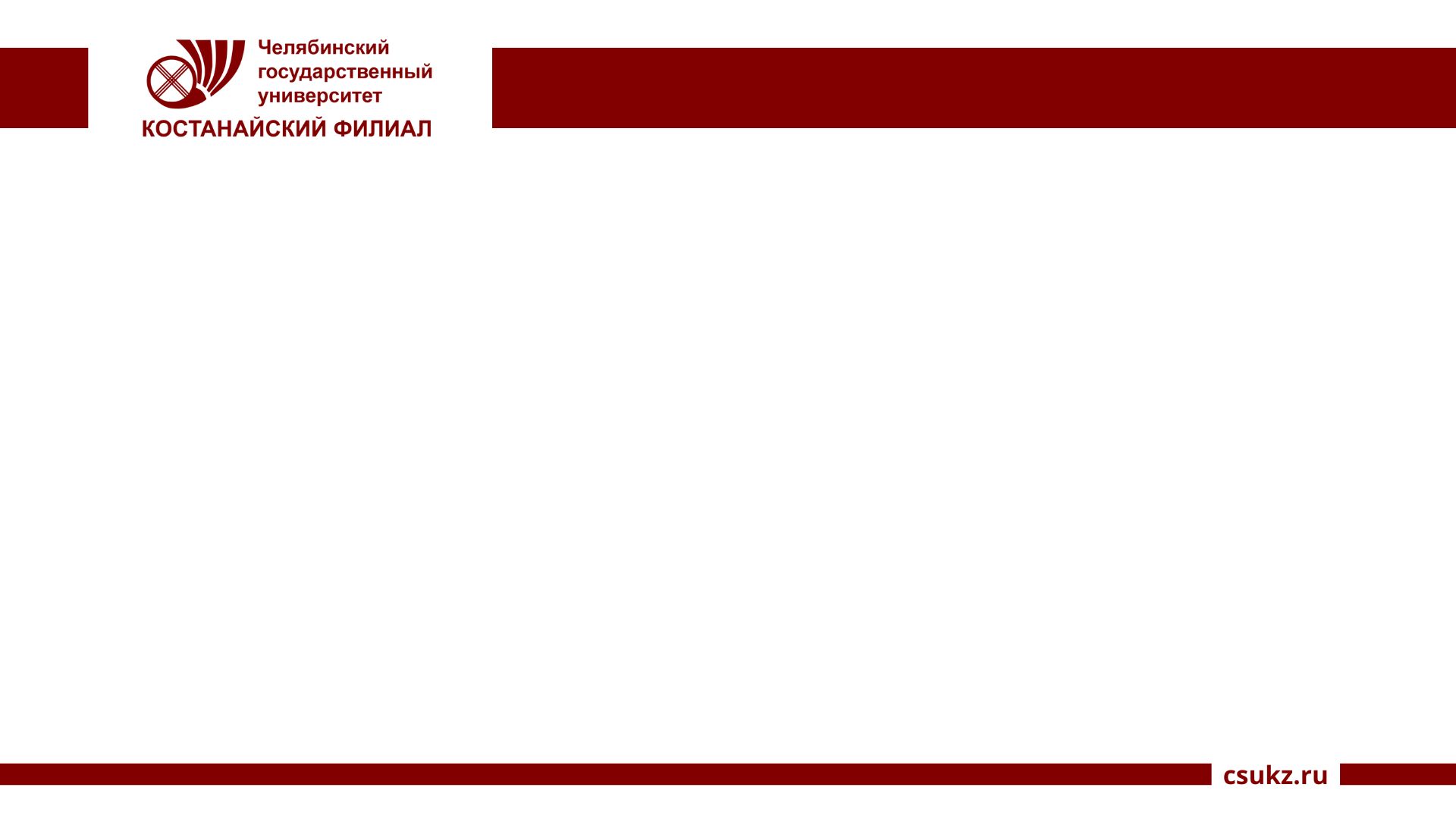 Қатысушылар жобаның: оқытушылар және студенттер бағыттар дайындықтар 45.03.01 Филология Қостанай облысының ФСБЭУ филиалының ВО"Челябі мемлекеттік университеті».
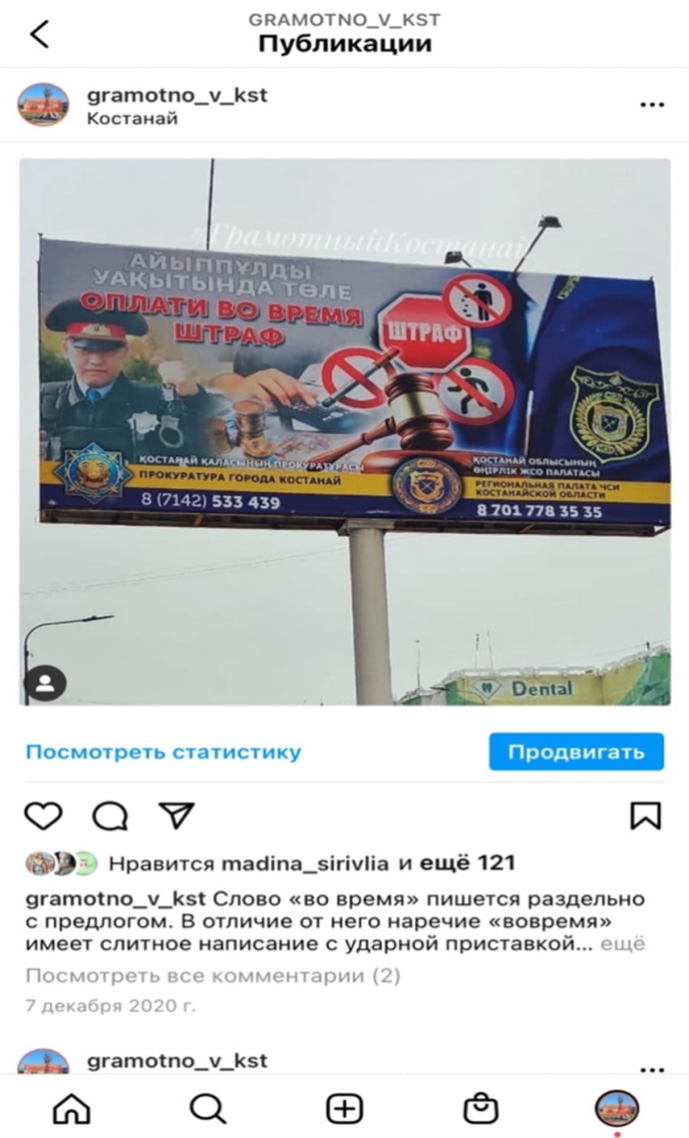 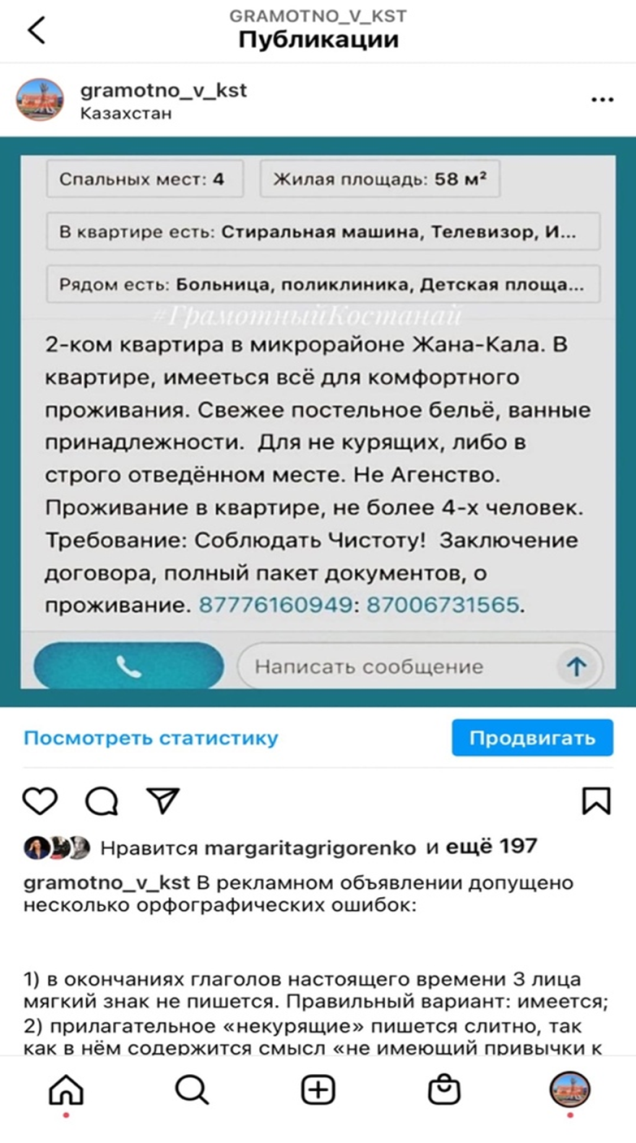 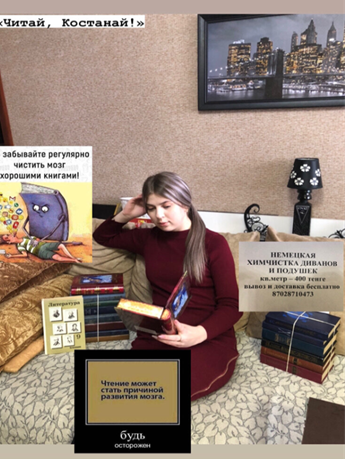 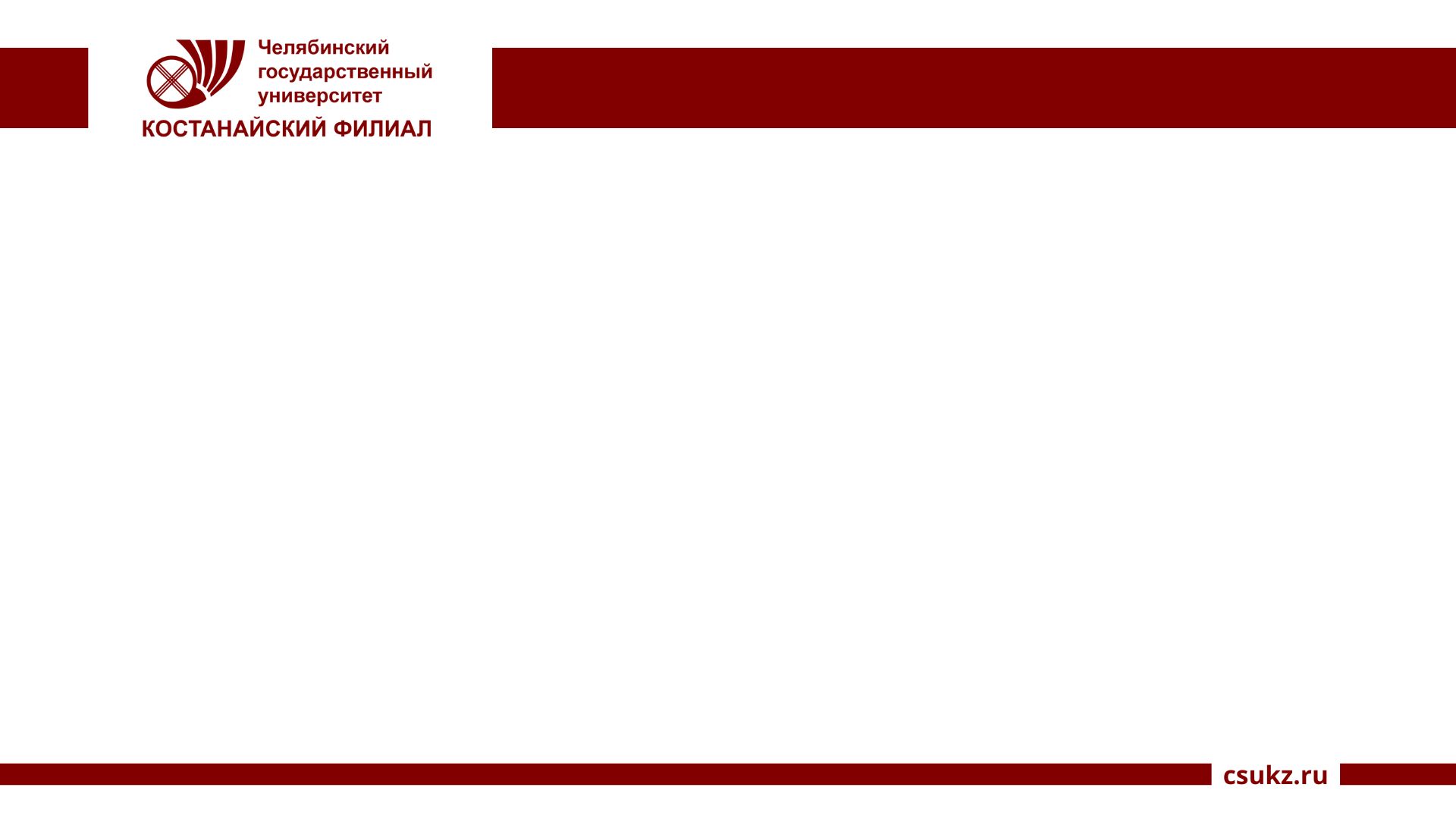 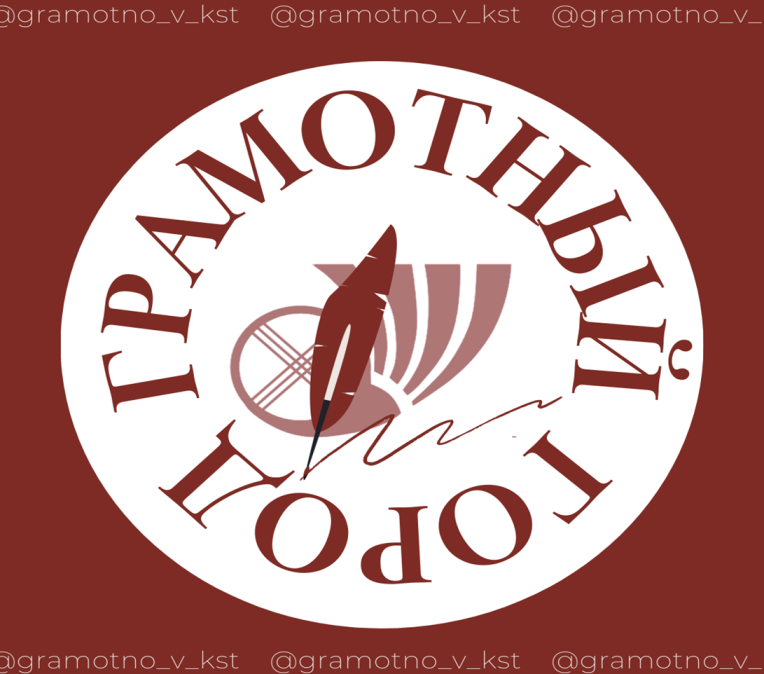 Күтілетін нәтижелер нәтижелер: жарияланым оқу құралының атауы "Заманауи көпмәдениетті кеңістіктегі жарнамалық мәтін", ол жоғары және орта кәсіптік білім беру ұйымдарында оқытылатын курстар/факультативтер аясында пайдаланылуы мүмкін.Авторлар:  Свиркович Олеся Владимировна, филология ғылымдарының кандидаты, филология кафедрасының доценті;Штукина Елена Эдуардовна, филология ғылымдарының кандидаты, профессор кафедралар филология ғылымдарының докторы.
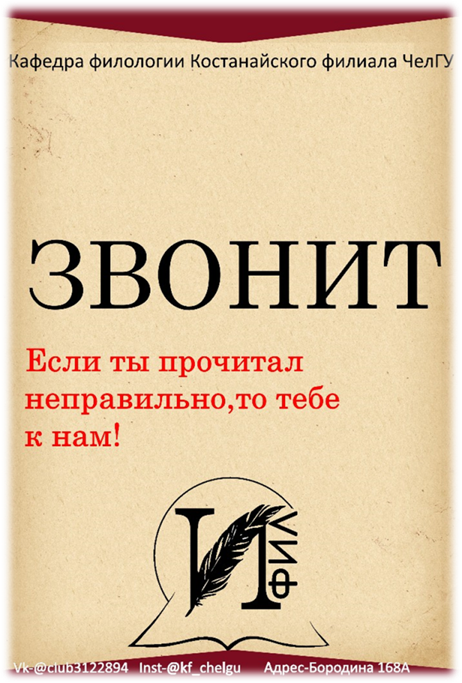